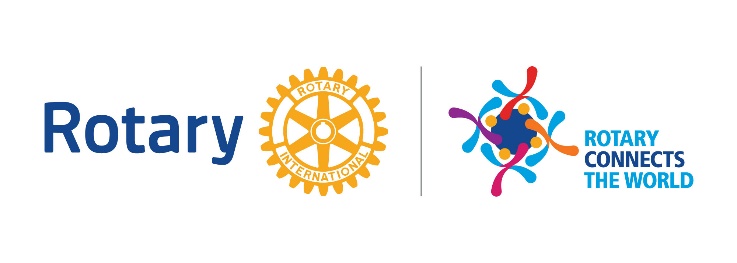 MEDLEMSKAPSUTVIKLING
MEDLEMSKAPSKOMITEEN i D-2250

Navn:			Klubb:		Område:

PDF Leif Harald Kvaale (leiar 2019-20)	Arna  RK  D-2250
Bjørn Arild Samuelsen	Øyane		AG1+2	Stavanger/Jæren
Tove Lise Johannessen	Karmøy Vest	AG3	Haugalandet
Lene Jakobsen		Arna		AG4	Hordaland utanom Bergen
Khiem Trand		Torgalmenning	AG5	Bergen
Rolf Thingvold		Førde		AG6	Sogn og Fjordane
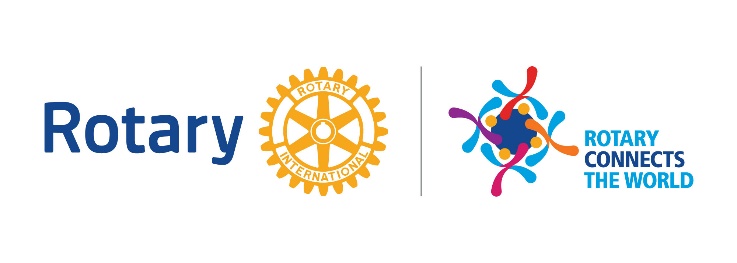 MEDLEMSKAPSUTVIKLING
Medlemskapskomiteens   oppgaver:

Å være et organ for Distriktsstyret til å videreutvikle klubbene i  Distriktet ved å holde fokus på medlemsutvikling og rekruttering - og å bistå i arbeidet med å etablere nye rotaryklubber.

Å bistå klubbane i Distriktet med råd og rettleiing i arbeidet med medlemsutvikling.
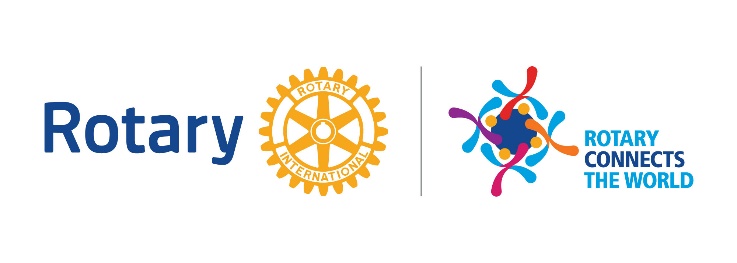 MEDLEMSKAPSUTVIKLING
Hva er medlemskapsutvikling?

	Medlemskapsutvikling har 2 sider:

Å videreutvikle eksisterende medlemmer som rotarianere

Å rekruttere nye medlemmer
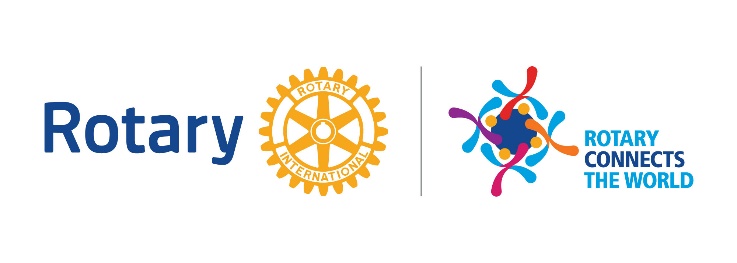 MEDLEMSKAPSUTVIKLING
Hvorledes er det i/fungerer vår klubb?
Medlemskapsutvikling starter med en evaluering av  hvorledes  medlemmene opplever at klubben fungerer. 	
Er vi fornøyd med klubben slik den fungerer i dag?
Er vi attraktive nok for nye medlemmer?
Har/får vi de medlemmene klubben trenger for å vere ein god Rotaryklubb i vårt lokalmiljø?
		Hjelpemiddel: Rotary  Club Health Check	(MY ROTARY)
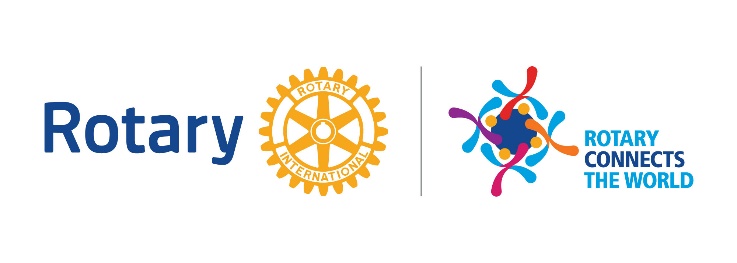 MEDLEMSKAPSUTVIKLING
Hvorledes utvikle de medlemmene vi har?
Gjennom systematisk opplæring av nye medlemmer
Informere om organisasjonen Rotary 
Informere om hva Rotary gjør – lokalt, nasjonalt og internasjonalt
Informere om hvilke rettigheter, muligheter og plikter vi har som rotarianere?

Gjennom at vi som rotarianere snakker med nye medlemmer om 
Hvorfor vi selv er medlemmer
Hva medlemskapet betyr for oss
Hva vi bidrar med / får igjen for vårt medlemskap
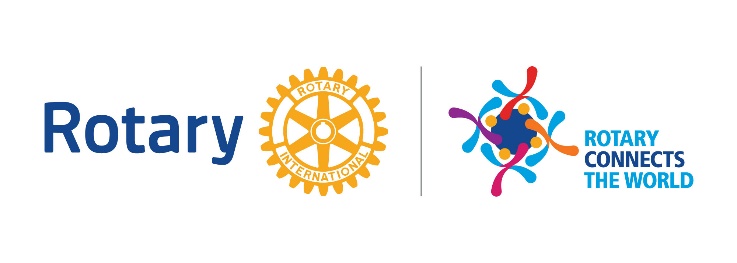 MEDLEMSKAPSUTVIKLING
Vi må begynne med oss selv
Tror vi på Rotary?
Tror vi på Rotarys ideer?
Er vi stolt av å være rotarianarar?
Forteller vi andre om Rotary og hvorfor vi er rotarianere?
Bærer vi alltid Rotary-pin eller smykke som forteller andre om vårt medlemskap?

Rotarys visjon (Å gagne andre) -  har vi denne alltid høyt hevet?
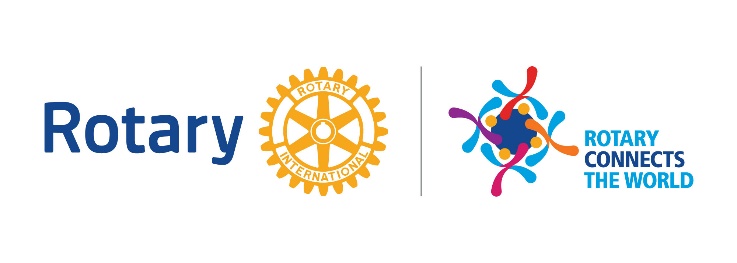 MEDLEMSKAPSUTVIKLING
Rekruttering av nye medlemmer

Hvorfor må vi rekruttere nye medlemmer?

Hvorledes rekrutterer vi?
Gjennom at klubben er attraktiv for potensielle medlemmer
Klubben blir attraktiv når 
Den har medlemssammensetting potensielle medlemmer gjerne vil  bli ein del av
Klubben er kjent i lokalmiljøet for å ha møteprogram som er interessante for potensielle medlemmer
Vanlig klubbmøte
Klubbmøte der lokalsamfunnet blir invitert
Familiearrangement
Klubben gjennomfører prosjekt som er positive for lokalmiljøet
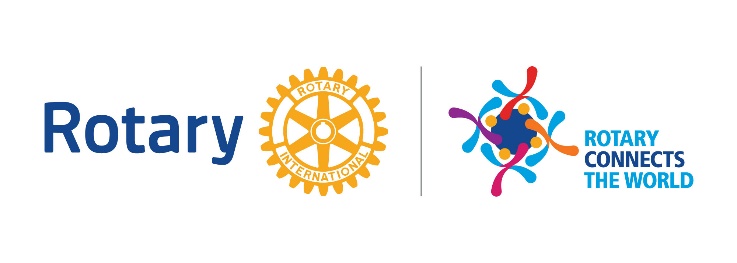 MEDLEMSKAPSUTVIKLING
Vi må begynne med klubben vår
Hvordan ser klubben ut om 3 år, om 5år, om 10år?
Har klubben høy snittalder?
Over 65 år?
Har vi mange yrkesaktive i klubben?
Hvordan er kjønnsfordelingen i klubben?
Har klubben gode prosjekter?
Deltar klubben aktivt i Rotarys prosjekter?
Hvordan vil vi at vår idelle klubb skal være?
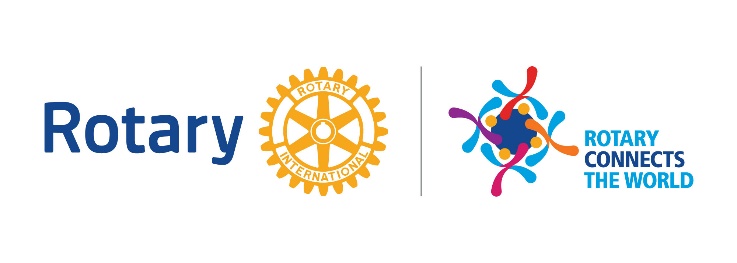 MEDLEMSKAPSUTVIKLING
Hvorledes bli ein attraktiv Rotaryklubb:

SYNLIGGJØRE seg selv i lokalmiljøet.

Lage arrangement for å profilere klubben
F.eks. arrangere en familiedag med miljø som hovedfokus
Bidra med yrkesopplæring i skolen (Yrkesmesse eller la yrkesutøvere besøke klassene)
Få gode foredragshaldarar og invitere familie/venner/folk vi kjenner
Gjennomføre gode prosjekt i lokalmiljøet/pressedekning
Gå saman med naboklubbar om større arrangement

Bruke aktivt sosiale media til å fortelle om hva klubben er/hva klubben gjør.
MEDLEMSKAPSUTVIKLING
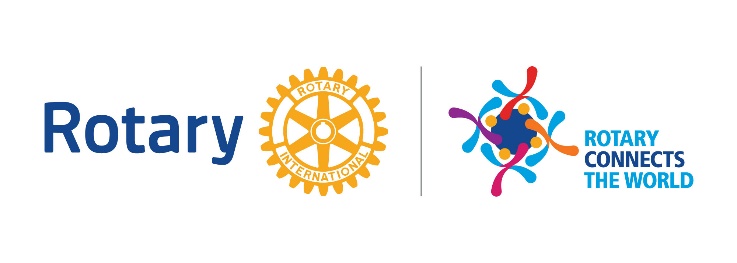 HVEM HAR ANSVAR FOR REKRUTTERING?
Alle i klubben har ansvar for å rekruttere nye medlemmer til klubben.
Alle i klubben har i sitt nettverk noen de kan snakke med om Rotary , Rotarynettverket / hva Rotary gjør og hva det vil si å vere Rotarymedlem   (familie/yrkeskollegaer/vennekrets/nabolag) 

HVORLEDES REKRUTTERER VI?
Lage oversikt over aktuelle bedrifter/yrke i lokalmiljøet
Hva bedrifter/yrke er representert i klubben - og hva mangler vi ?
Utarbeide liste over hvem vi vil invitere og fordele oppgaver
Organisere orienteringsmøte for potensielle medlemmer
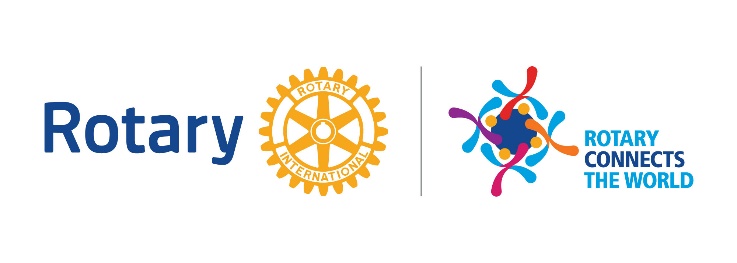 MEDLEMSKAPSUTVIKLING-NYE IDEER
HVORFOR KAN DET VERE LETTERE Å REKRUTTERE NÅ ENN FØR?

	Club Flexibility:

Frammøtekravet er ikke lenger så sterkt i fokus
De som ikke kan møte, kan heller gjere andre oppgåver for klubben
	- Arbeide med klubb-oppgaver/Prosjekt (kanskje ein annan dag), møte i andre klubbar 
 	el.l.)

Variere møteform
Vanlig møte / åpne møter / komitemøter / prosjektarbeid

Travle personar kan dele medlemskap:
Familiemedlemskap (2 deler medlemskap – ein møter)
Bedriftsmedlemskap (2 eller fleire deler medlemskap – 1 møter)

Klubben kan endre til møte 2 ganger pr. måned
MEDLEMSKAPSUTVIKLING
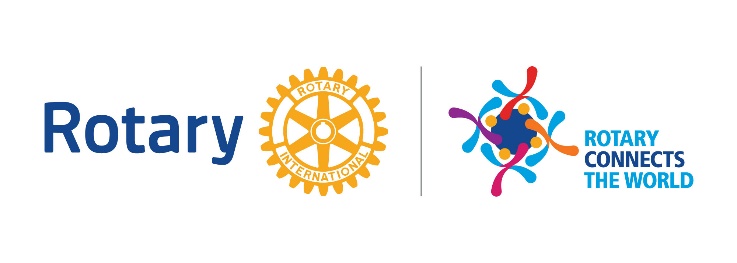 DERE ER PÅTROPPENDE PRESIDENTER OG SKAL LAGE PLANVERK

START PLANLEGGING AV REKRUTERINGSARBEIDET IDAG
Definer klubben din slik den skal være om 5 år eller 10 år
Ta dette opp med programkomiteen straks
Gjør det allerede nå kjent i klubben at dette har prioritet 
La dette arbeidet også få prioritet i alle komiteer – det vil hjelpe på å gjøre klubben i stand til å ta imot nye medlemmer og å beholde dem.
MEDLEMSKAPSUTVIKLING
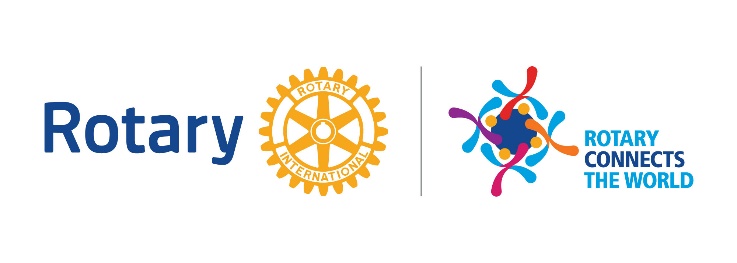 BRUK GJERNE MEDLEMMENE I DISTRIKTETS KOMITEER

LYKKE TIL


TAKK